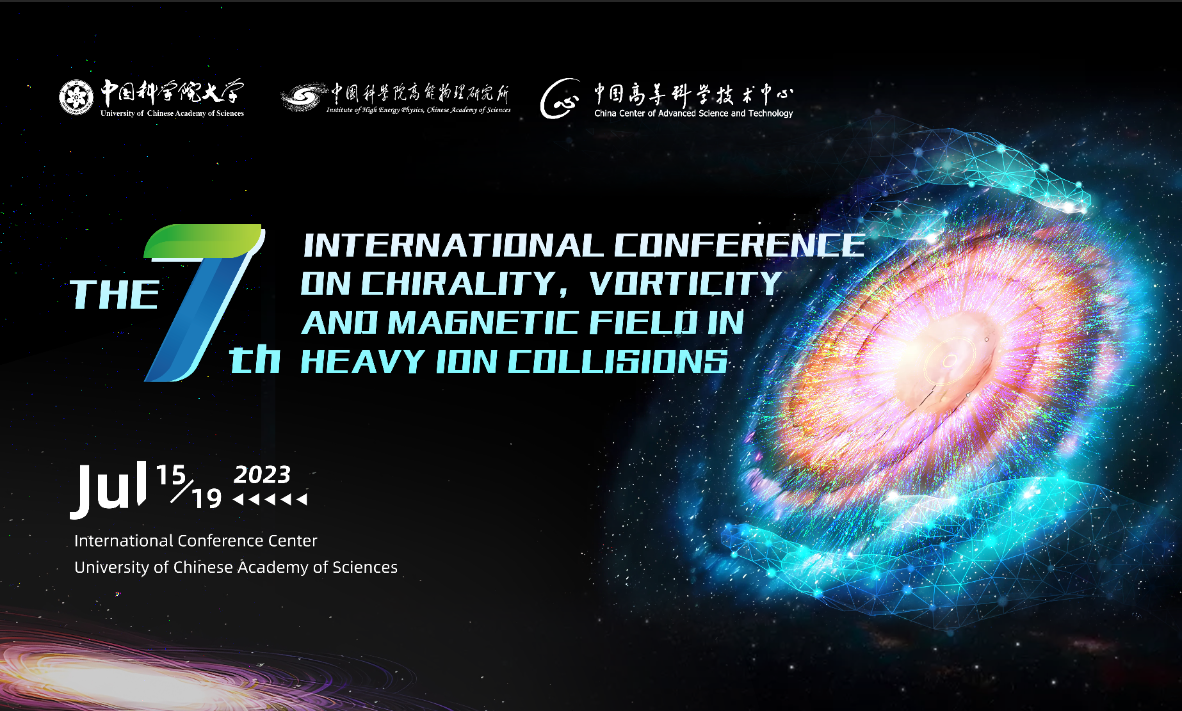 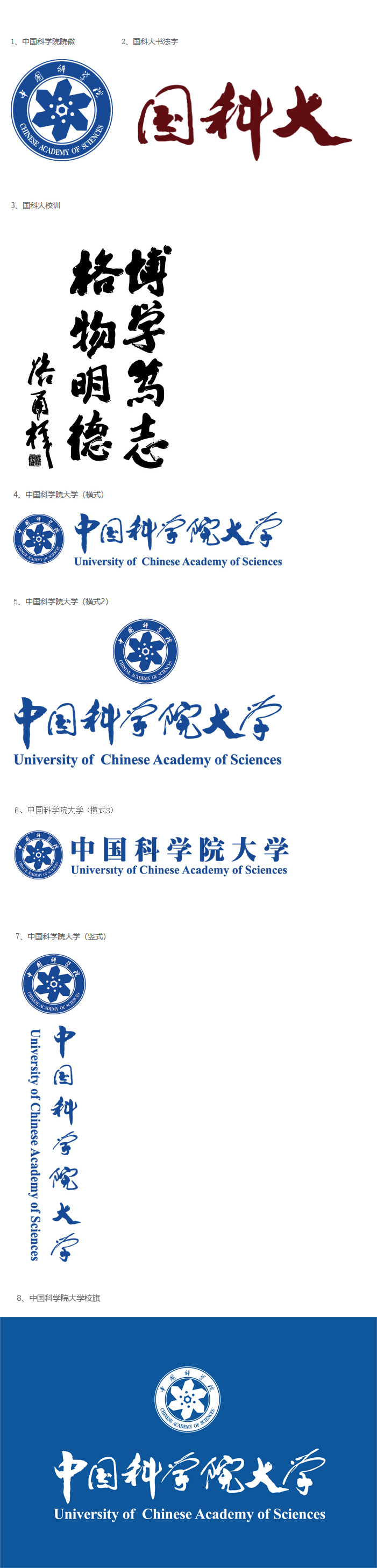 Zilin Yuan
University of Chinese Academy of Sciences
collaborator:
Anping Huang,Guoliang Ma,Wenhao Zhou, Mei Huang
Beijing, July 15-19, 2023
1
Contents
Result
Framework
Background
Summary
[Speaker Notes: , Summary]
Background
the chiral magnetic effect (CME) leads to an electric charge separation along the strong magnetic field.
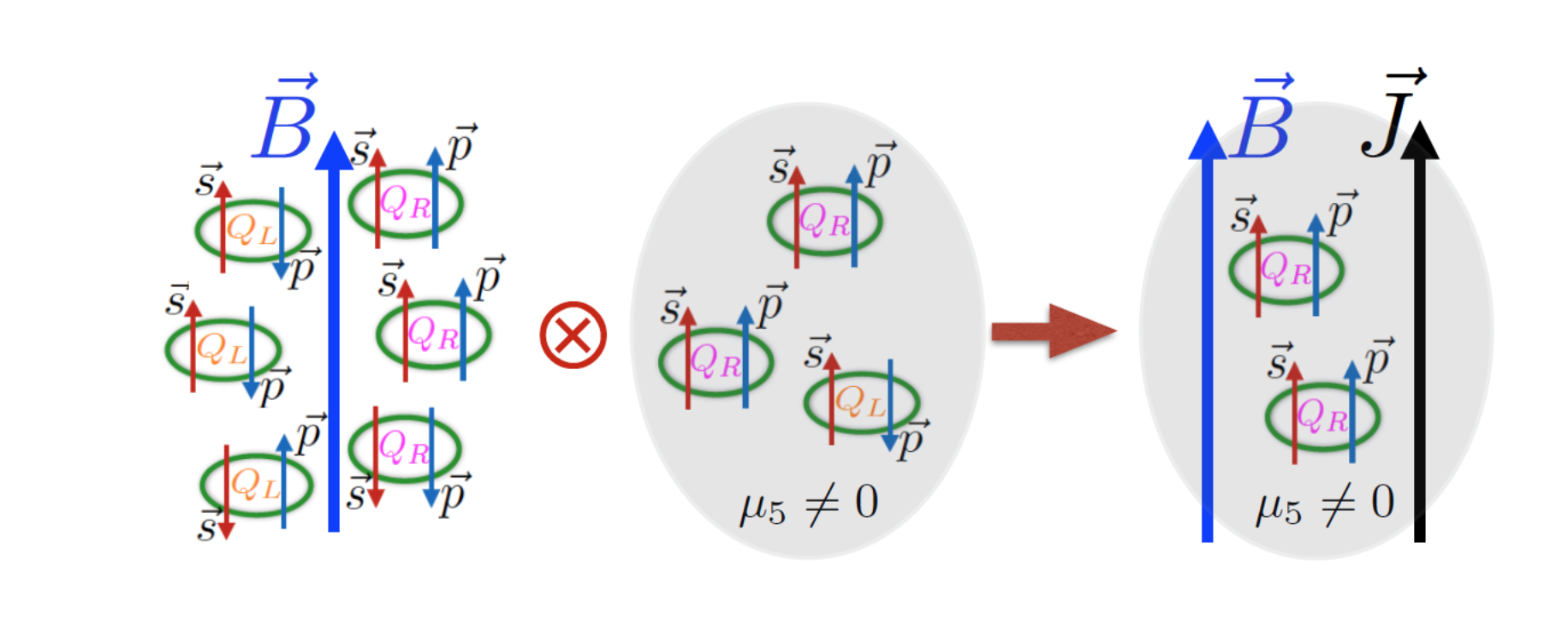 Fig.1 local parity and charge-parity violation leads to an electric charge current in the presence of a strong magnetic field.
3
Background
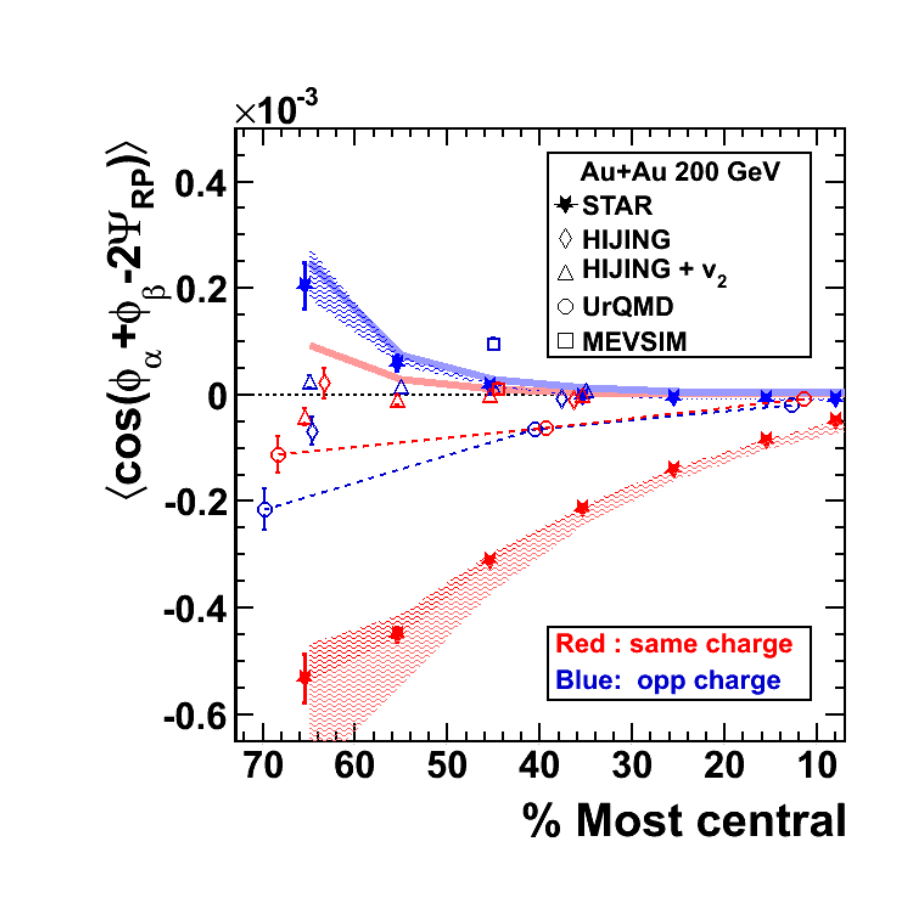 One of the Chiral Magnetic Effect signal is
the two-particles correlation:
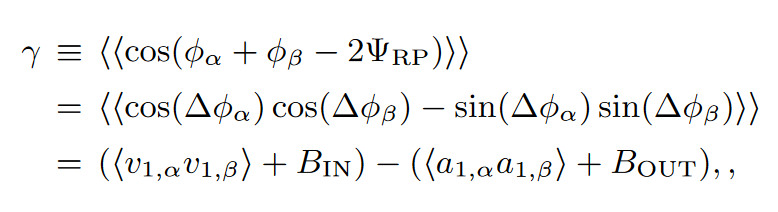 4
Background
To study non-equilibrium chiral systems with anomaly
on the hydrodynamic model,
the chiral kinetic theory have been developed.
Equations of motion:
5
Phys.Rev.Lett. 109 (2012) 162001
Framework
A Multi-Phase Transport Model

Advantages:
Contains partonic interactions and hadronic interactions.
includes inelastic channels in hadronic interactions
Matches many observables

Disadvantages:
Not include magnetic field and spin
Not consider inelastic channels in partonic interactions 
Can not explain CME
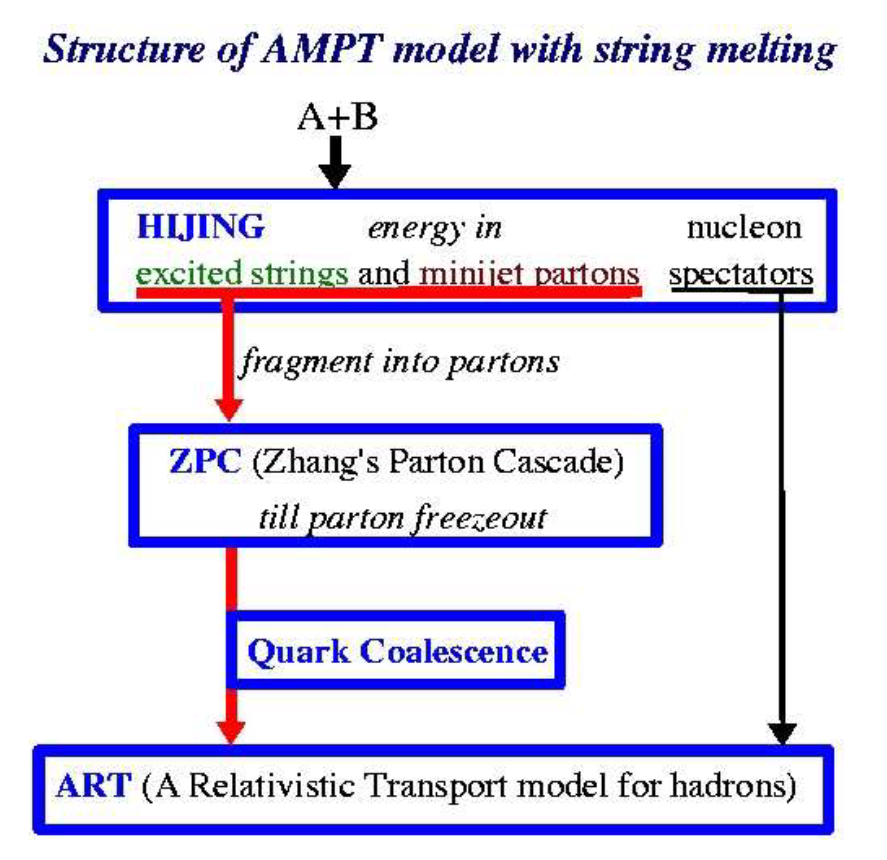 Phys.Rev.C 72 (2005) 064901
So, we program a new partonic interactions part named the Chiral Anomaly Transport model.
6
Framework: the Chiral Anomaly Transport model (CAT) structure
HIJING Initial Conditions
Initial Partons Distribution
Magnetic Field
Chiral Kinetic Theory
Initial Axial Charge
Coordinate System Charge Separation
CAT
Quark Collisions
 and Coalescence
Chiral Magnetic Effect Signal
Momentum System Charge Separation
7
Framework
Electromagnetic field comes from spectator proton
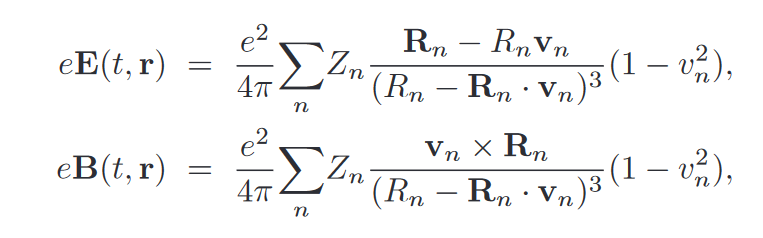 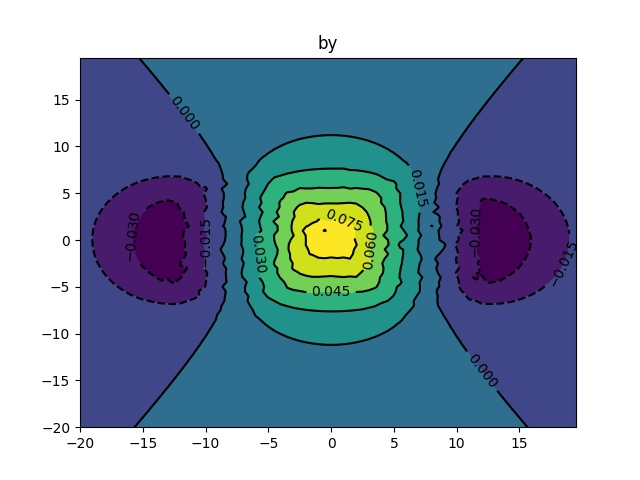 Phys.Rev.C 84 (2011) 064605
y(fm)
particles are given a new property - helicity
Initial axial charge is given by
X(fm)
PHYSICAL REVIEW D 88, 054009 (2013)
Fig.4 Magnetic field along y-axis distribution in the transverse plane, b=10fm.
8
Framework
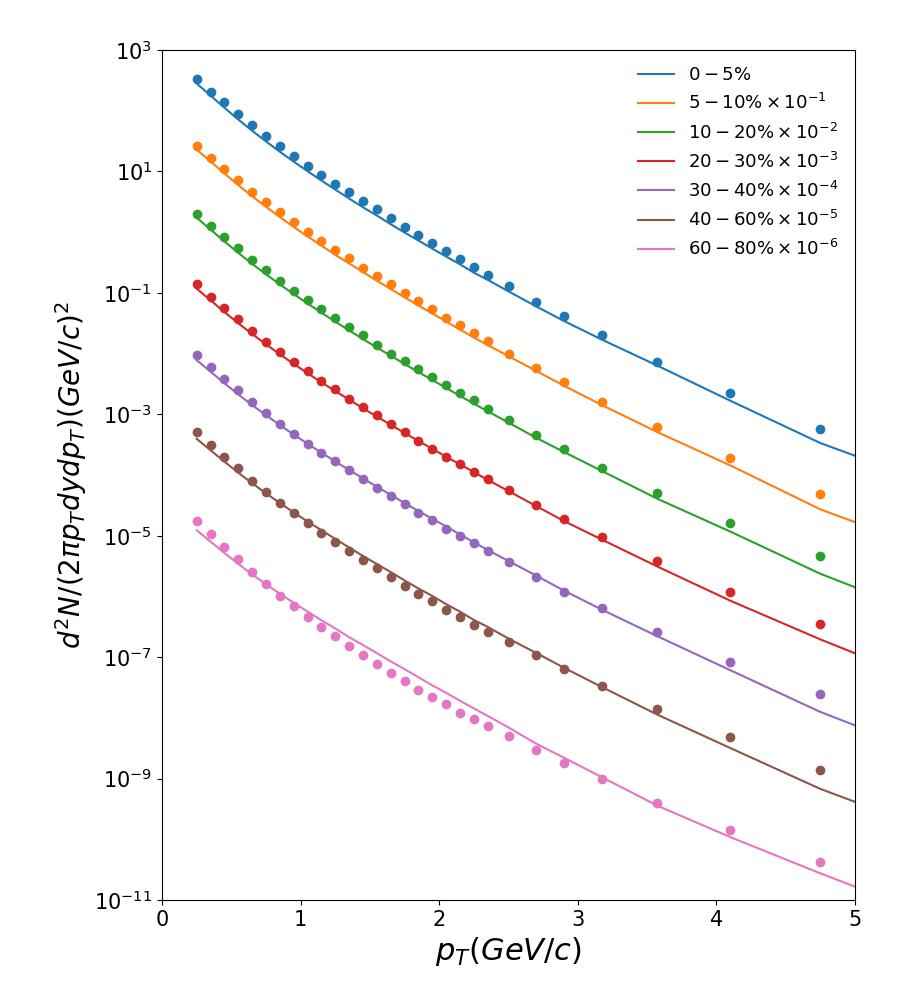 The background is credible.
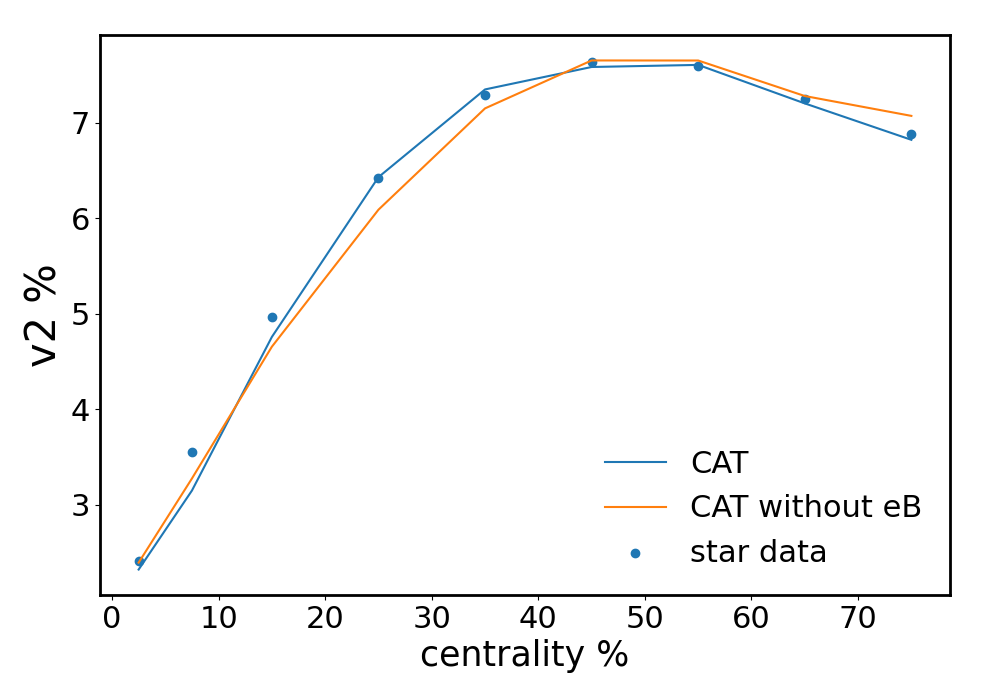 9
Result
The result corresponds to the data, when consider the chiral anomaly and magnetic field.
The result without chiral anomaly is considered as pure background.
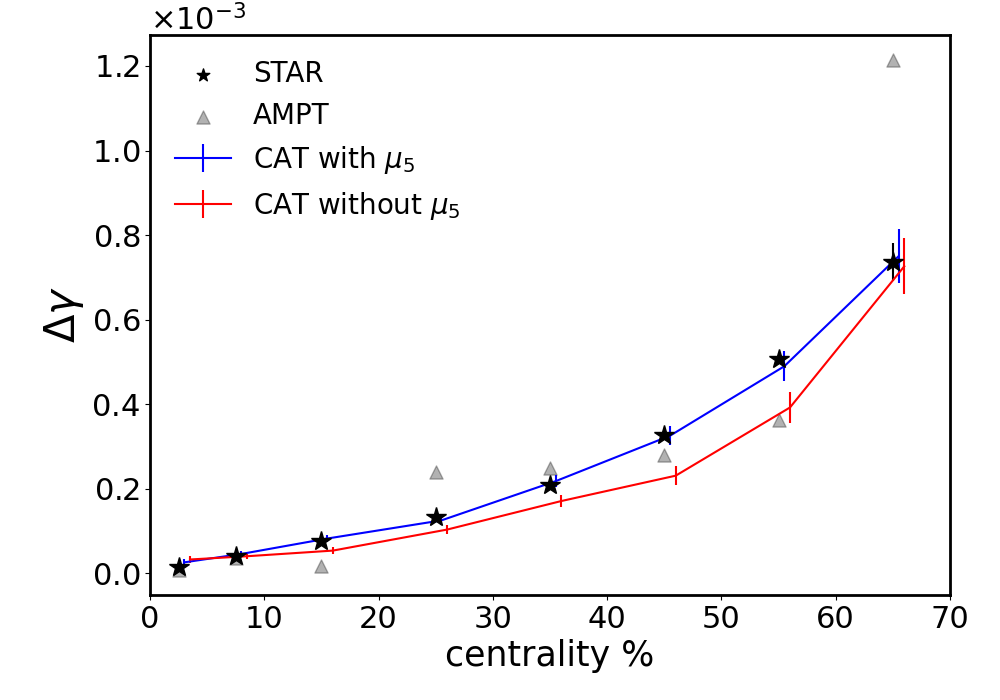 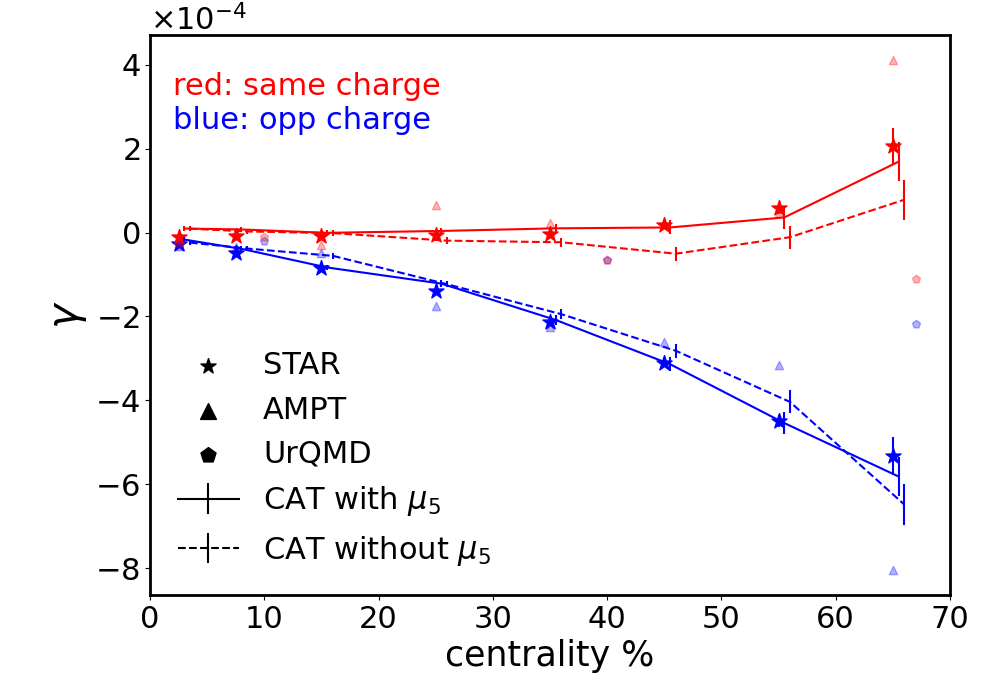 Fig.8
Fig.7
10
Result
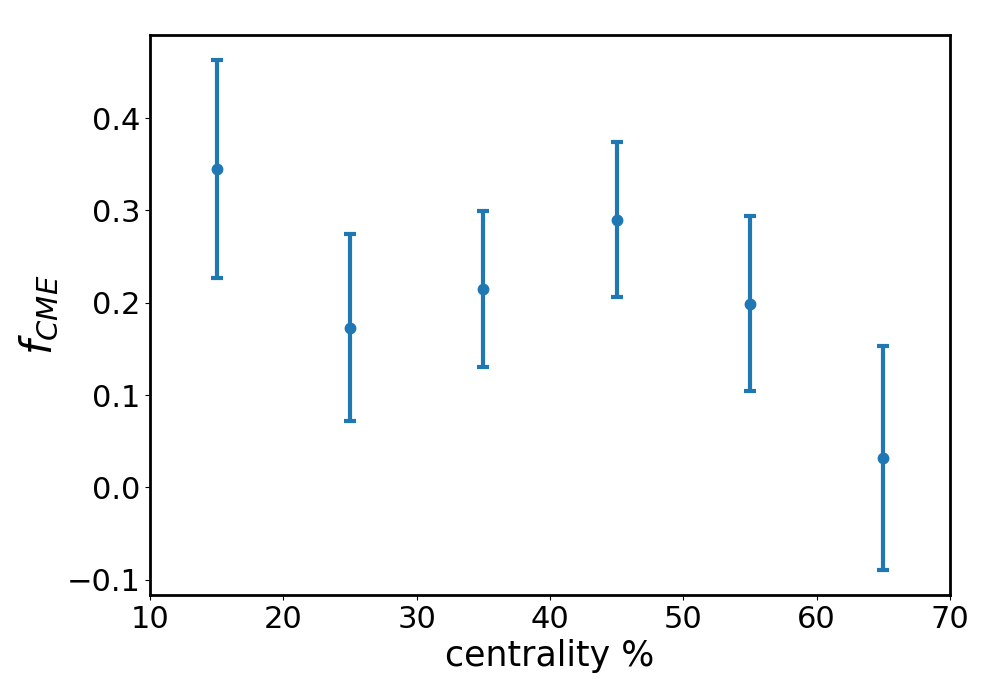 the CME signal fraction is
Fig.9
11
Result
the CME signal fraction is
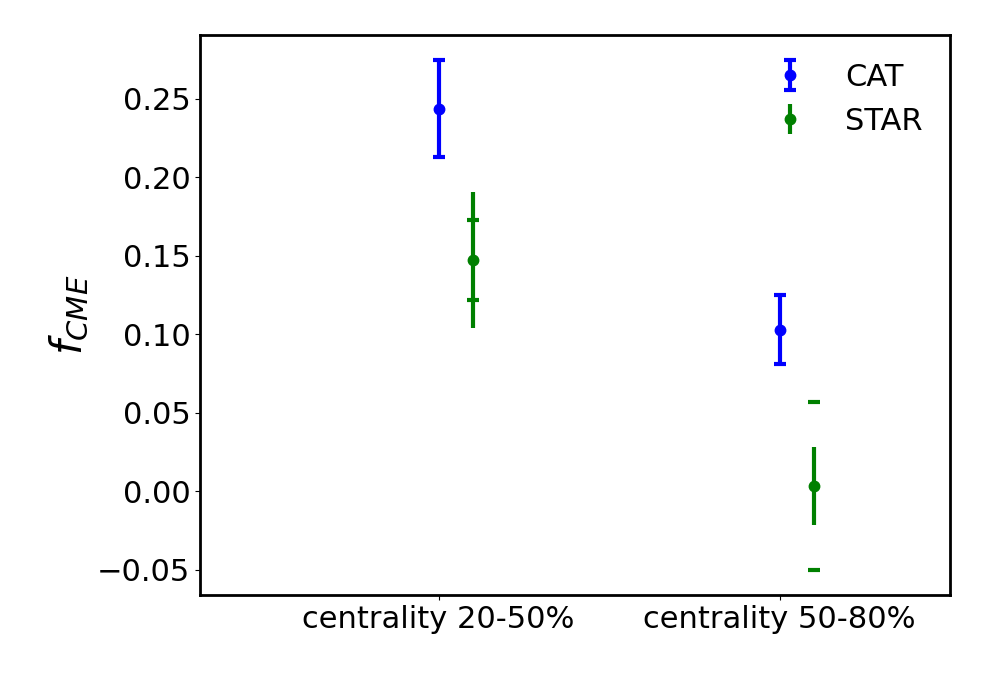 Fig.10  Compared to STAR result*,
 we get a bigger CME signal.
Phys.Rev.Lett. 128 (2022) 9, 092301
12
Result
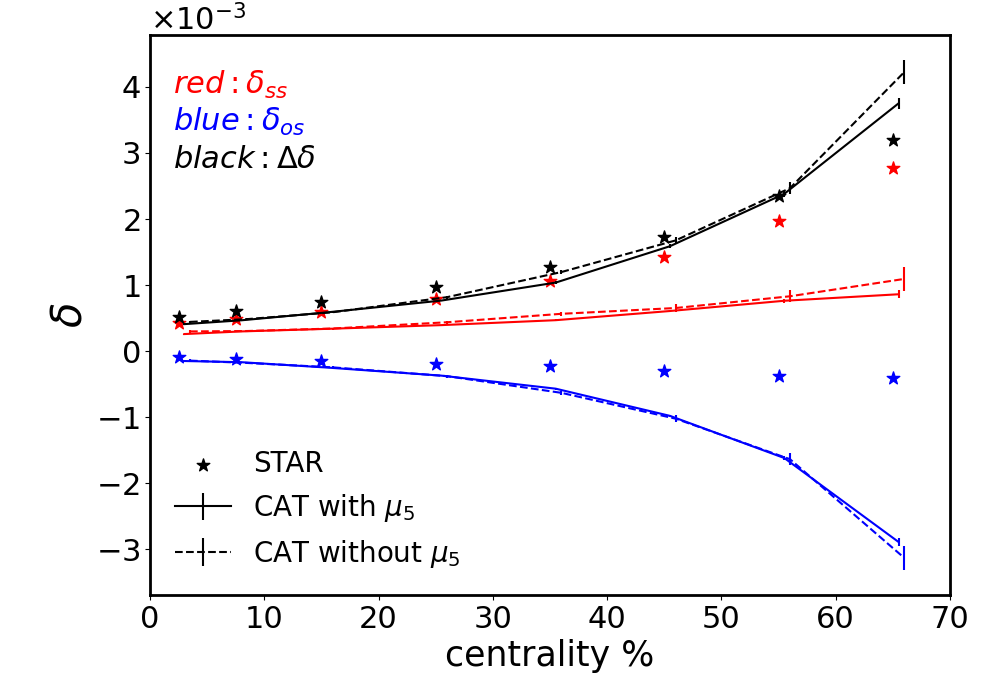 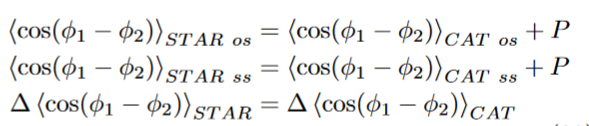 Fig.11
13
Result
In isobar collisions

It is much bigger than the data at peripheral.
There are large fluctuations.
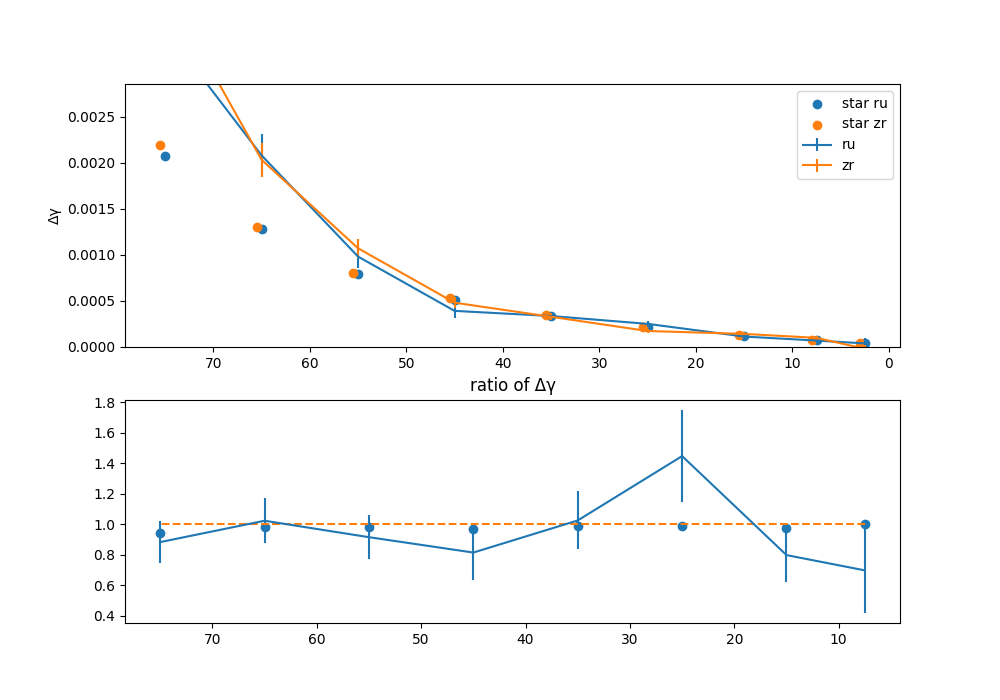 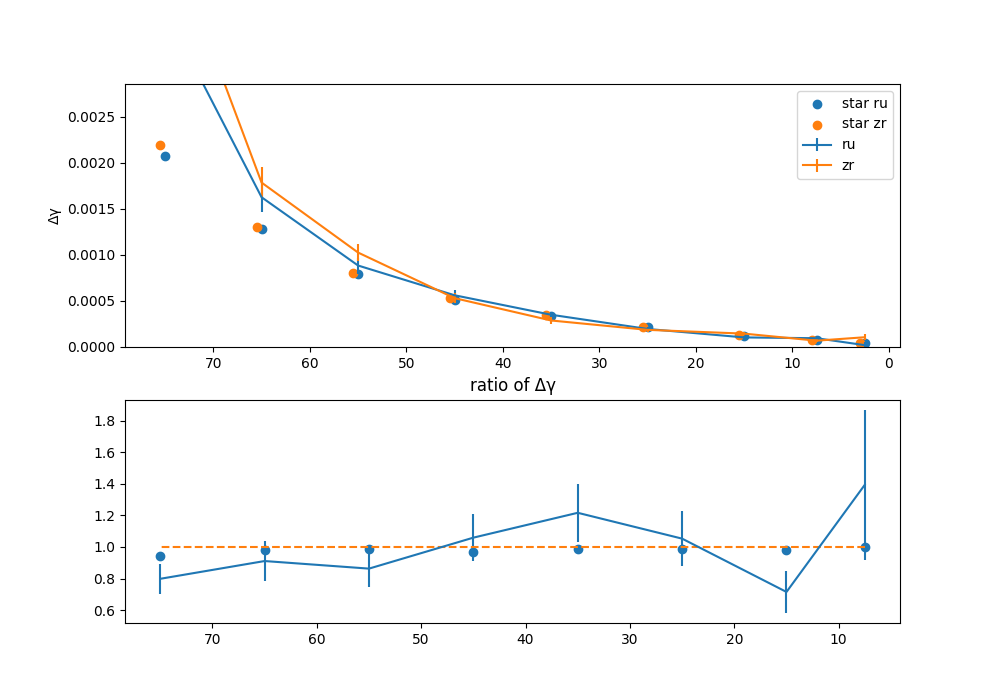 14
Summary and outlook
15
Thank You!
16
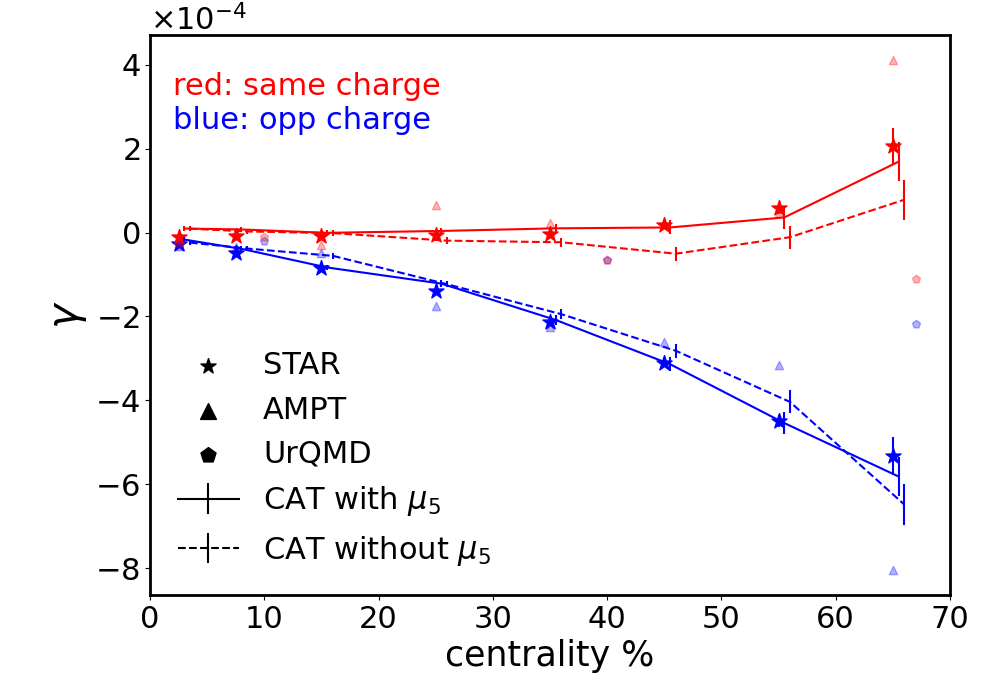 Fig.7
17
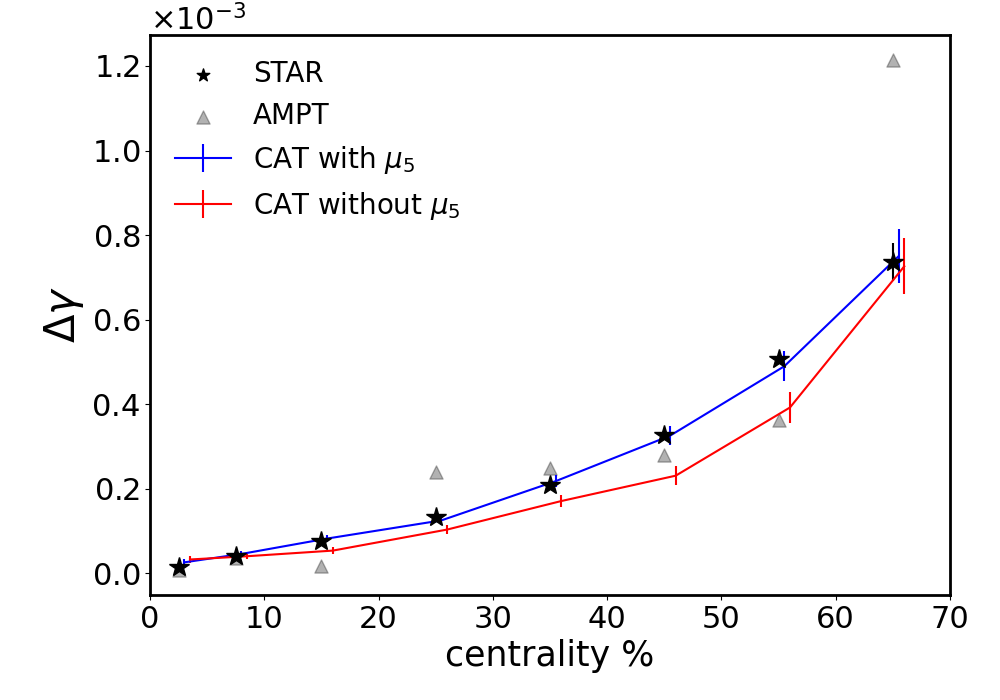 Fig.8
18
Appendix
19
The spatial distribution of nucleons can be described by the following 2-parameter Fermi mass density of the Woods-Saxon (WS) form
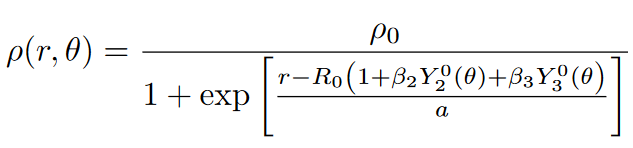 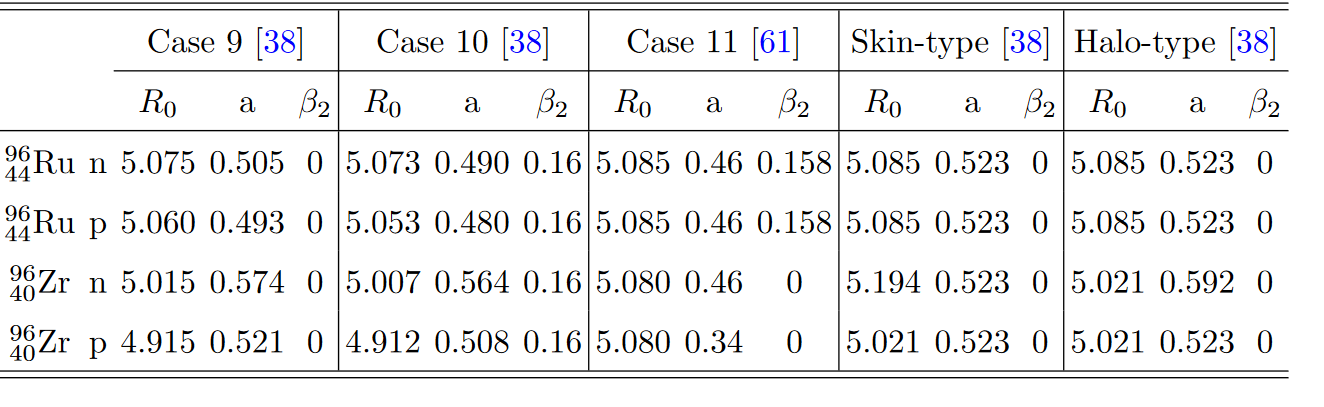 20
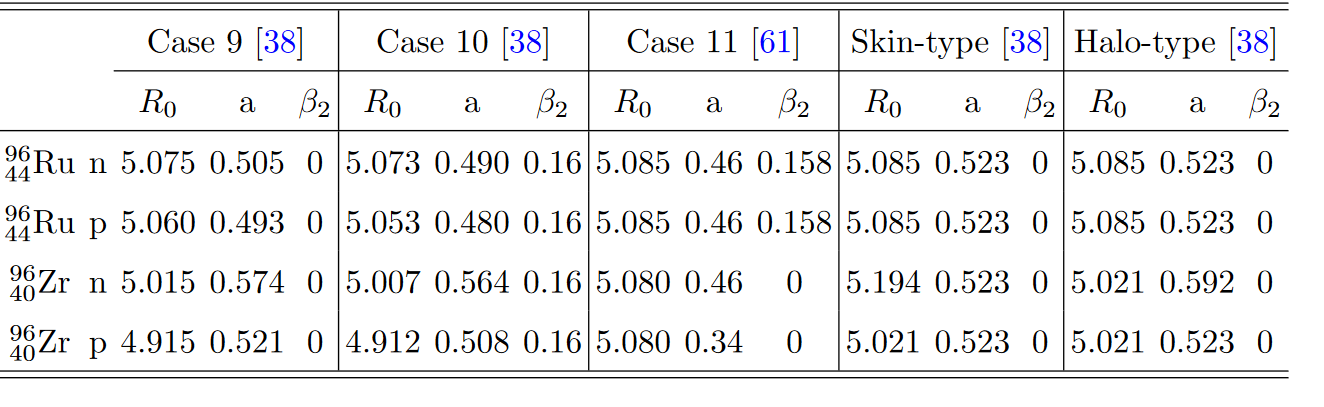 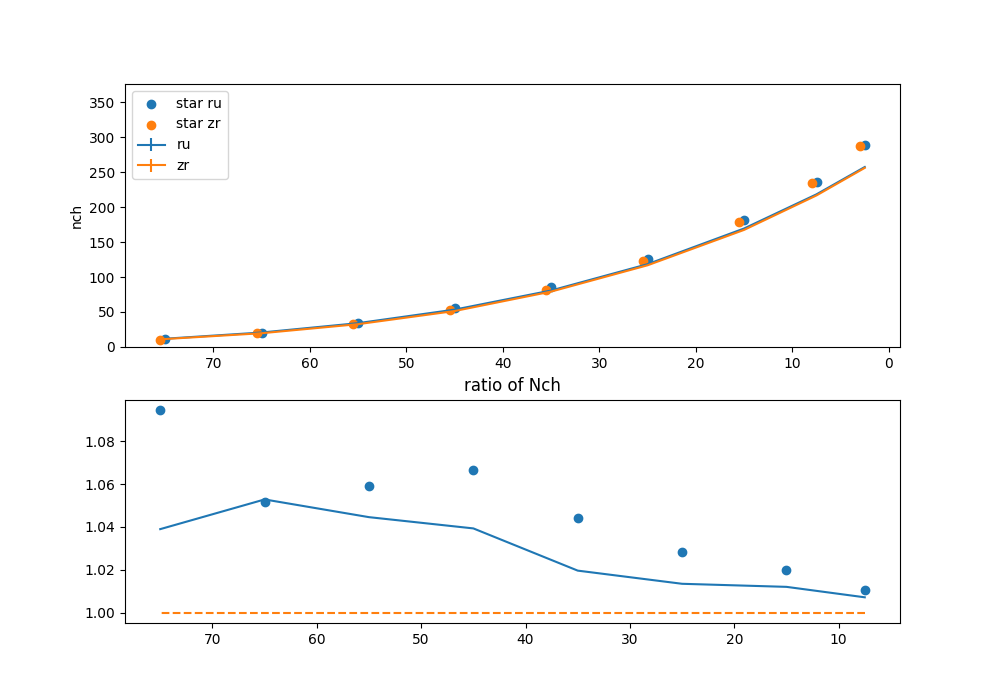 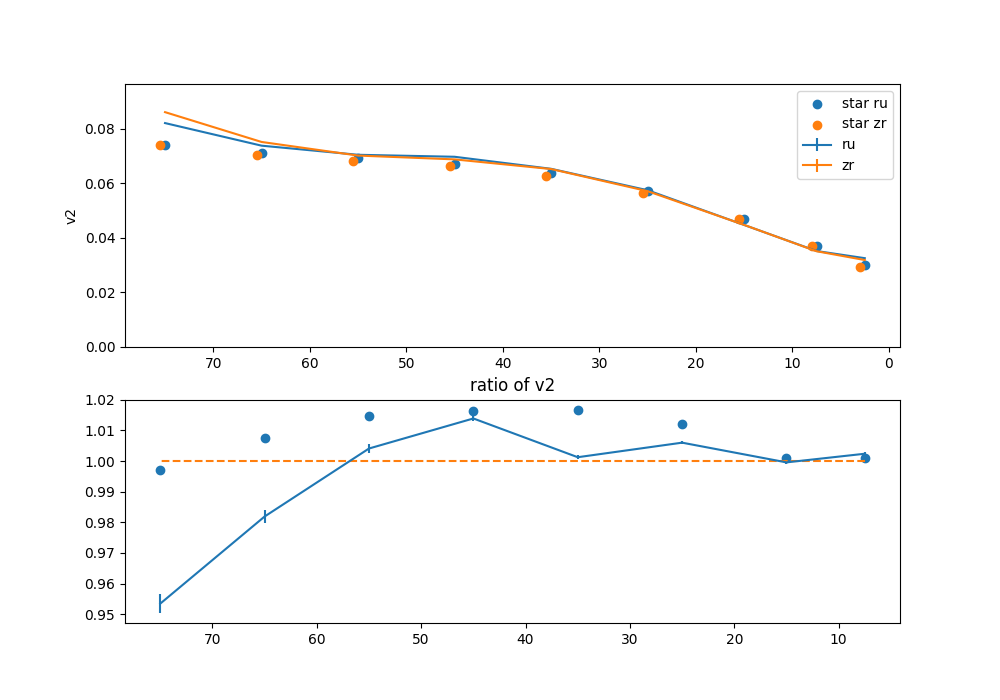 21
Charge distribution at t=8 fm ,b=10fm
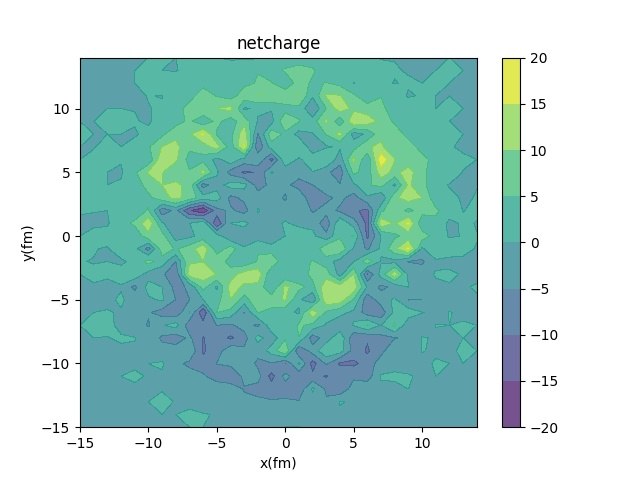 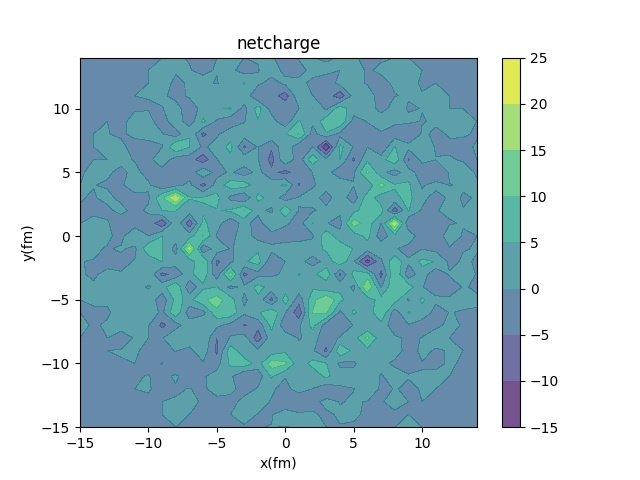 No electromagnetic field without anomaly
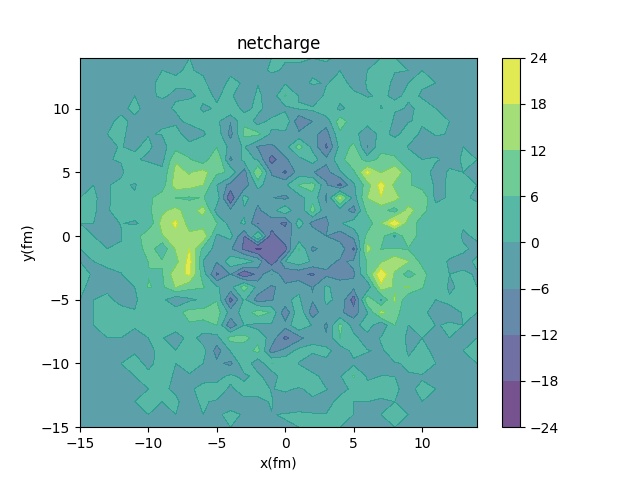 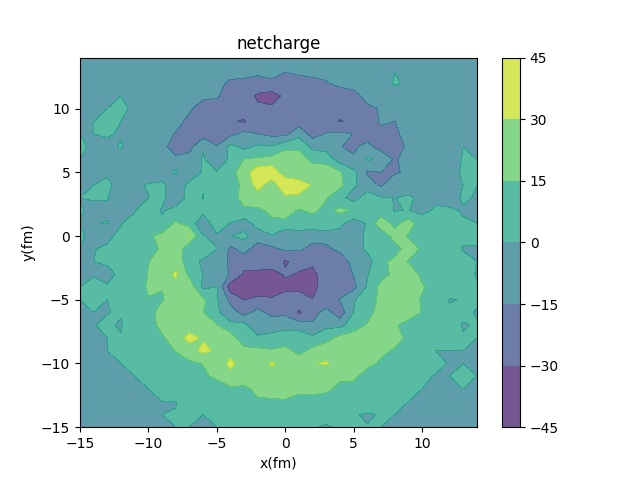 22
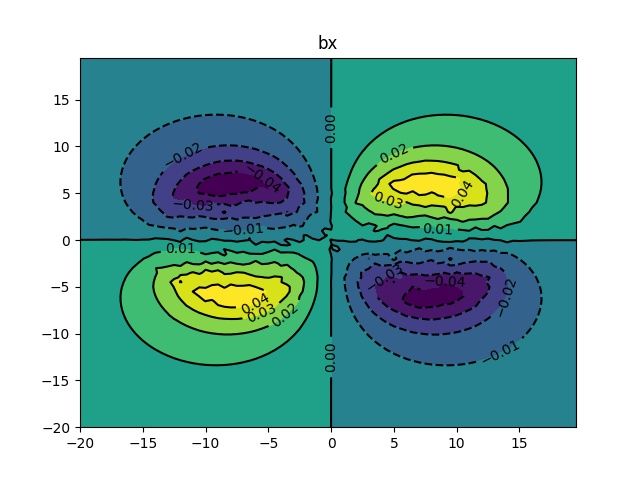 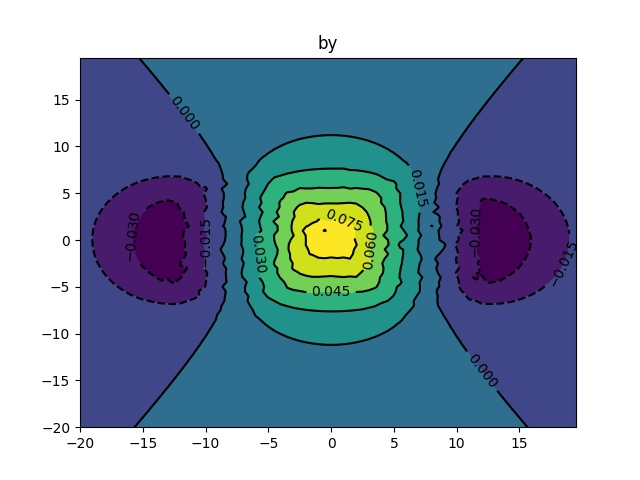 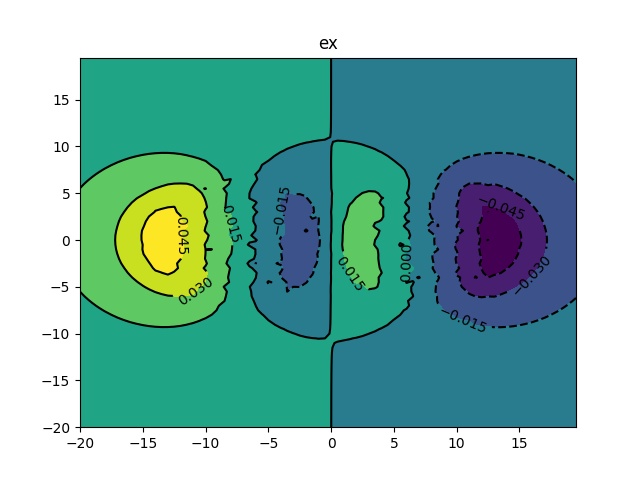 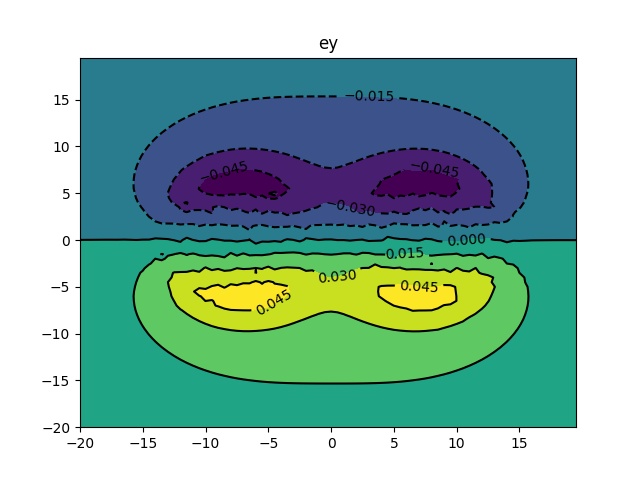 23
24